Understanding the New Emergency Leave Laws Under the Families First Coronavirus Response Act
April 17, 2020
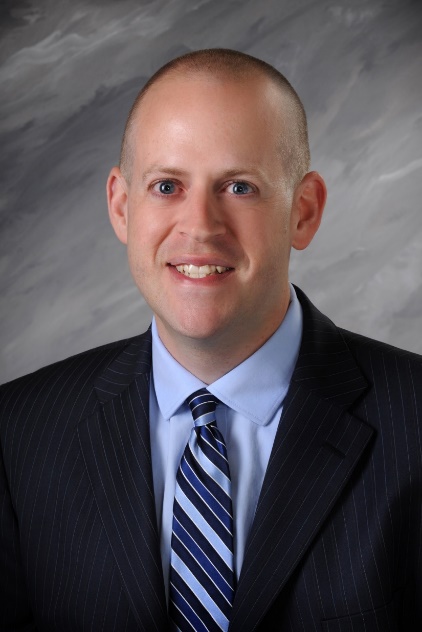 Brian J. Moore
Partner 
Labor & Employment 
Charleston, West Virginia
304-357-0900
brian.moore@dinsmore.com
2
Families First Coronavirus Response Act
Emergency Family & Medical Leave Expansion Act: New category of leave called Public Health Emergency Leave
“Expanded FMLA” or “Expanded FMLA for Public Health Emergency”
Emergency Paid Sick Leave Act
Effective 04/01/2020 – 12/31/2020
DINSMORE & SHOHL LLP  •  LEGAL COUNSEL • DINSMORE.COM
© 2020. ALL RIGHTS RESERVED
3
Emergency Paid Sick Leave Act
“Paid sick time”:
Increment of compensated leave provided by an employer for use during an absence from employment for a covered reason

Amount of Paid Sick Time:
Full-time employees = 80 hours
Part-time employees = # of hours equal to the # of hours that such employee works, on average, over a 2-week period.
Reasons for Leave:  Employee is unable to work or telework due to:
The employee is subject to a Federal, State, or local quarantine or isolation order related to COVID–19. 
The employee has been advised by a health care provider to self-quarantine due to concerns related to COVID–19.
The employee is experiencing symptoms of COVID–19 and seeking a medical diagnosis.
The employee is caring for an individual who is subject to a Federal, State, or local quarantine or isolation order related to COVID–19 or has been advised by health care provider to self-quarantine due to concerns related to COVID–19.
The employee is caring for a son or daughter of such employee if the school or place of care of the son or daughter has been closed, or the child care provider of such son or daughter is unavailable, due to COVID–19 precautions.
The employee is experiencing any other substantially similar condition specified by the Secretary of Health and Human Services in consultation with the Secretary of the Treasury and the Secretary of Labor.
DINSMORE & SHOHL LLP  •  LEGAL COUNSEL • DINSMORE.COM
© 2020. ALL RIGHTS RESERVED
4
Expanded FMLA for Public Health Emergency
LENGTH OF LEAVE:  
12 weeks
Unpaid Leave for initial 10 days, but employee may elect to substitute any accrued vacation leave, personal leave, or medical sick leave for unpaid leave
Paid Leave after first 10 days
REASON FOR LEAVE:  
Qualifying Need Related to a Public Health Emergency  
Employee is unable to work or telework due to a need for leave to care for the son or daughter under 18 years of age if the school or other place of care has been closed, or the child care provider of the son or daughter is unavailable, due a public health emergency with respect to COVID-19 declared by Federal, State, or local authorities.
DINSMORE & SHOHL LLP  •  LEGAL COUNSEL • DINSMORE.COM
© 2020. ALL RIGHTS RESERVED
5
Leave is available when employee is unable to work or telework.
Emergency Paid Sick Leave Act & Expanded FMLA for Public Health Emergency
When is leave available?
Telework: 
Work the Employer allows the Employee to perform at home or a location other than the Employee’s normal worksite.
Is compensable work under FLSA.
May be performed during normal hours or other agreed hours.
For employees teleworking due to COVID-19 related reasons, the provisions  relating to compensability from the beginning of the first principal activity to the end of the final principal activity will not apply.
Emergency Paid Sick Leave Act & Expanded FMLA for Public Health EmergencyWhat is “telework”?
Employee is able to telework if:
Employer has work for the Employee;
Employer allows employee to perform work from the Employee’s location; and 
No extenuating circumstances preventing the Employee from performing that work.
Leave is available when employee is unable to 
work or telework.
Emergency Paid Sick Leave Act & Expanded FMLA for Public Health Emergency
Employer has work/telework available for the employee.
Employees who are on furlough or layoff cannot take Paid Sick Time or Expanded FMLA because the employer does not have work available for the employee.
When is leave available?
Restaurant with dining room and drive-thru window.

Governor issues order closing restaurant dining rooms but allowing drive-thru/carryout service.
Emergency Paid Sick Leave Act & Expanded FMLA for Public Health Emergency
When is leave available?
Emergency Paid Sick Leave Act & Expanded FMLA for Public Health Emergency
Drive-Thru Window Servers

Still Working at Restaurant Location
Dining Room Servers
Laid off
Office Staff Members
Teleworking from home
QUALIFYING REASON
If the Employee and Employer cannot agree to a telework schedule outside normal hours, analyze whether paid leave is available.
Analyze whether paid leave is available
Paid Leave Unavailable
DINSMORE & SHOHL LLP  •  LEGAL COUNSEL • DINSMORE.COM
© 2020. ALL RIGHTS RESERVED
What is the employee’s reason for leave?
Is the employer covered under the Emergency Paid Sick Leave Act or Expanded FMLA for this particular reason?
Is the employee an eligible employee under the Emergency Paid Sick Leave Act or Expanded FMLA for this particular reason?
What are the employer’s obligations under the Emergency Paid Sick Leave Act and Expanded FMLA?
What other paid or unpaid leave is available?
Analyzing a Request for Paid Leave under the Emergency Paid Sick Leave Act and Expanded FMLA
Families First Coronavirus Response Act: Reasons for Leave
DINSMORE & SHOHL LLP  •  LEGAL COUNSEL • DINSMORE.COM
© 2020. ALL RIGHTS RESERVED
Families First Coronavirus Response Act: Reasons for Leave
Reason:  Employee’s Own Health
EPSLA Reason (1):  The employee is subject to a Federal, State, or local quarantine or isolation order related to COVID–19. 
EPSLA Reason (2):  The employee has been advised by a health care provider to self-quarantine due to concerns related to COVID–19.
EPSLA Reason (3): The employee is experiencing symptoms of COVID–19 and seeking a medical diagnosis.
EPSLA Reason (6):  The employee is experiencing any other substantially similar condition specified by the Secretary of Health and Human Services in consultation with the Secretary of the Treasury and the Secretary of Labor.
DINSMORE & SHOHL LLP  •  LEGAL COUNSEL • DINSMORE.COM
© 2020. ALL RIGHTS RESERVED
Families First Coronavirus Response Act: Reasons for Leave
DINSMORE & SHOHL LLP  •  LEGAL COUNSEL • DINSMORE.COM
© 2020. ALL RIGHTS RESERVED
FFCRA: Reasons for Leave & Calculating Paid Sick Time
DINSMORE & SHOHL LLP  •  LEGAL COUNSEL • DINSMORE.COM
© 2020. ALL RIGHTS RESERVED
15
Families First Coronavirus Response Act: Reasons for Leave
DINSMORE & SHOHL LLP  •  LEGAL COUNSEL • DINSMORE.COM
© 2020. ALL RIGHTS RESERVED
Families First Coronavirus Response Act: Reasons for Leave
DINSMORE & SHOHL LLP  •  LEGAL COUNSEL • DINSMORE.COM
© 2020. ALL RIGHTS RESERVED
Families First Coronavirus Response Act: Reasons for Leave
Someone Else’s Health
EPSLA Reason (4):  The employee is caring for an individual who is subject to a Federal, State, or local quarantine or isolation order or has been advised by a health care provider to self-quarantine due to concerns about COVID-19.
DINSMORE & SHOHL LLP  •  LEGAL COUNSEL • DINSMORE.COM
© 2020. ALL RIGHTS RESERVED
Families First Coronavirus Response Act: Reasons for Leave
DINSMORE & SHOHL LLP  •  LEGAL COUNSEL • DINSMORE.COM
© 2020. ALL RIGHTS RESERVED
Emergency Paid Sick Leave Act: Reasons for Leave & Calculating Paid Sick Time
DINSMORE & SHOHL LLP  •  LEGAL COUNSEL • DINSMORE.COM
© 2020. ALL RIGHTS RESERVED
20
Families First Coronavirus Response Act: Reasons for Leave
DINSMORE & SHOHL LLP  •  LEGAL COUNSEL • DINSMORE.COM
© 2020. ALL RIGHTS RESERVED
Families First Coronavirus Response Act: Reasons for Leave
DINSMORE & SHOHL LLP  •  LEGAL COUNSEL • DINSMORE.COM
© 2020. ALL RIGHTS RESERVED
Families First Coronavirus Response Act: Reasons for Leave
School/Childcare Closed

EPSLA Reason (5):  

The employee is caring for a son or daughter of such employee if the school or place of care of the son or daughter has been closed, or the child care provider of such son or daughter is unavailable, due to COVID–19 precautions.
Expanded FMLA:

Employee is unable to work or telework due to a need for leave to care for the son or daughter under 18 years of age if the school or other place of care has been closed, or the child care provider of the son or daughter is unavailable, due a public health emergency with respect to COVID-19 declared by Federal, State, or local authorities.
= due to COVID-19 reasons.
DINSMORE & SHOHL LLP  •  LEGAL COUNSEL • DINSMORE.COM
© 2020. ALL RIGHTS RESERVED
Families First Coronavirus Response Act: Reasons for Leave
The employee is caring for a son or daughter of such employee if the school or place of care of the son or daughter has been closed, or the child care provider of such son or daughter is unavailable, due to COVID–19 reasons.
DINSMORE & SHOHL LLP  •  LEGAL COUNSEL • DINSMORE.COM
© 2020. ALL RIGHTS RESERVED
Families First Coronavirus Response Act: Reasons for Leave
DINSMORE & SHOHL LLP  •  LEGAL COUNSEL • DINSMORE.COM
© 2020. ALL RIGHTS RESERVED
FFCRA: Reasons for Leave & Calculating Paid Sick Time
DINSMORE & SHOHL LLP  •  LEGAL COUNSEL • DINSMORE.COM
© 2020. ALL RIGHTS RESERVED
26
FFCRA: Reasons for Leave & Calculating Paid Sick Time
DINSMORE & SHOHL LLP  •  LEGAL COUNSEL • DINSMORE.COM
© 2020. ALL RIGHTS RESERVED
27
FFCRA: Reasons for Leave & Calculating Paid Sick Time
DINSMORE & SHOHL LLP  •  LEGAL COUNSEL • DINSMORE.COM
© 2020. ALL RIGHTS RESERVED
28
What is the employee’s reason for leave?
Is the employer covered under the Emergency Paid Sick Leave Act or Expanded FMLA for this particular reason?
Is the employee an eligible employee under the Emergency Paid Sick Leave Act or Expanded FMLA for this particular reason?
What are the employer’s obligations under the Emergency Paid Sick Leave Act and Expanded FMLA?
What other paid or unpaid leave is available?
Analyzing a Request for Paid Leave under the Emergency Paid Sick Leave Act and Expanded FMLA
Families First Coronavirus Response Act: Covered Employers
Emergency Paid Sick Leave Act:
Public agencies with at least one employee
Private employers with 50-499 employees
Private employers with 49 or fewer employees:
Leave for Reasons (1)-(4) and (6):  Covered
Leave for Reason (5) (school/childcare provider closed/unavailable):  Covered UNLESS eligible for small business exemption when providing leave would jeopardize the viability of the business as a going concern.
Expanded FMLA for Public Health Emergency:
Public employers already covered by FMLA
Private employers with 50-499 employees
Private employers with 49 or fewer employees:
Covered UNLESS eligible for a small business exemption when providing leave would jeopardize the viability of the business as a going concern.
DINSMORE & SHOHL LLP  •  LEGAL COUNSEL • DINSMORE.COM
© 2020. ALL RIGHTS RESERVED
Families First Coronavirus Response Act: Counting Employees for Employer Coverage?
How do employers count employees to determine whether they have:

500 employees so they are exempt from both Emergency Paid Sick Leave Act and Expanded FMLA?
49 or fewer employees such that they might qualify for a small business exemption if their employees want leave to care for their son or daughter when school or their childcare provider is closed (or unavailable) due to COVID-19 reasons?
DINSMORE & SHOHL LLP  •  LEGAL COUNSEL • DINSMORE.COM
© 2020. ALL RIGHTS RESERVED
Count all full-time and part-time employees within the U.S., including any state, D.C., or U.S. territory or possession, including:
Employees on leave
Temporary employees who are jointly employed by you and another employer (even if only on one payroll)
Day laborers supplied by a temporary agency (regardless of whether you are temporary agency or client if there is a continuing employment relationship)

Do not include:
Independent contractors under FLSA
Employees who have been laid off or furloughed and have not later been reemployed
Emergency Paid Sick Leave Act & Expanded FMLA for Public Health Emergency:How to Count Employees
Corporation
Emergency Paid Sick Leave Act & Emergency Family and Medical Leave for Public Health Emergency:How to Count Employees
Division 3
Division 2
Division 1
Usually Single Employer:

Count all employees
Corporation and Its Separate Establishments or Divisions
Corporation A
Emergency Paid Sick Leave Act & Expanded FMLA for Public Health Emergency:  How to Count Employees
with Ownership Interest
Corporation B
Determine whether Joint Employers under FLSA
Separate employers:  
Do not count employees together
Joint employers:  Count all common employees
Corporation with Ownership Interest
Corporation A
Corporation
B
Emergency Paid Sick Leave Act and Expanded FMLA for Public Health Emergency:How to Count Employees
Determine whether Integrated Employer under FMLA
Separate employers:  
Do not count employees together
Integrated  employer:  Count employees of all entities making up integrated employer.
Separate Employers
49 or fewer employees
Requested leave is due to closure of child’s school or childcare facility or unavailability of child care provider due to COVID-19 concerns.
An authorized officer of the business must determine:
Providing requested leave would result in the small business’s expenses & financial obligations exceeding available business revenues & cause the small business to stop operating at a minimal capacity.
Absence of employee(s) requesting leave would entail substantial risk to the financial health or operational capabilities of the small business because of their specialized skills, knowledge of business, or responsibilities; or
There are not sufficient workers who are able, willing, & qualified, & who will be available at the time & place needed, to perform the labor or services provided by the employee(s) requesting leave and these labor or services are needed for the small business to operate at a minimal capacity.
Emergency Paid Sick Leave Act & Expanded FMLA for Public Health Emergency:Small Employer Exemption for EPSLA Reason (5) and Expanded FMLA --
Jeopardize viability of business as a going concern
Requirement to document why business meets criteria, but do not send to DOL.
What is the employee’s reason for leave?
Is the employer covered under the Emergency Paid Sick Leave Act or Expanded FMLA for this particular reason?
Is the employee an eligible employee under the Emergency Paid Sick Leave Act or Expanded FMLA for this particular reason?
What are the employer’s obligations under the Emergency Paid Sick Leave Act and Expanded FMLA?
What other paid or unpaid leave is available?
Analyzing a Request for Paid Leave under the Emergency Paid Sick Leave Act and Expanded FMLA
Families First Coronavirus Response Act: Eligible Employees
Emergency Paid Sick Leave Act:
Same as FLSA
Emergency Paid Sick Leave is available for immediate use regardless of how long the employee has been employed by an employer.
An employer of an employee who is a health care provider or an emergency responder may elect to exclude such employee.
Expanded FMLA for Public Health Emergency:
Any employee who has been employed for 30 calendar days by the employer
An employer of an employee who is a health care provider or an emergency responder may elect to exclude such employee.
DINSMORE & SHOHL LLP  •  LEGAL COUNSEL • DINSMORE.COM
© 2020. ALL RIGHTS RESERVED
Employee was on the payroll for the 30 calendar days immediately prior to the day leave would begin.

Temporary employees hired as full-time employees: Count any time as a temporary employee and full-time employee.


If employee wants to begin leave on April 1, 2020:

Day 1:  March 2, 2020
Day 30:  March 31, 2020
Date leave begins: April 1, 2020

Was employee on your payroll on March 2, 2020?
Expanded FMLA for Public Health Emergency:Eligible Employees
How to Count the 30 days
If Employee was laid off or terminated on or after 3/1/2020 and is rehired on or before 12/31/2020:
Employee is eligible if on payroll for 30 or more of the 60 calendar days prior to date of layoff/termination.

WV Governor’s Stay at Home Order Effective on 3/24/2020 at 8:00 PM.  Employer lays off employee on 3/25/2020.  Employer rehires employee on 7/1/2020.

Day 1:  1/25/2020
Day 60: 3/24/2020
Date of layoff:  3/25/2020
Was employee on the payroll for 30 or more days between 1/25/2020 and 3/24/2020?
Expanded FMLA for Public Health Emergency:Eligible Employees
How to Count the 30 days
Families First Coronavirus Response Act: Eligible Employees
Emergency Paid Sick Leave Act:
Same as FLSA
Emergency Paid Sick Leave is available for immediate use regardless of how long the employee has been employed by an employer.
An employer of an employee who is a health care provider or an emergency responder may elect to exclude such employee.
Expanded FMLA for Public Health Emergency:
Any employee who has been employed for 30 calendar days by the employer
An employer of an employee who is a health care provider or an emergency responder may elect to exclude such employee.
DINSMORE & SHOHL LLP  •  LEGAL COUNSEL • DINSMORE.COM
© 2020. ALL RIGHTS RESERVED
Anyone employed at any:
doctor’s office
hospital
healthcare center
clinic
post-secondary educational institution offering health care instruction
medical school
local health department or agency
nursing facility
retirement facility
nursing home
home health care provider
facility that performs laboratory or medical testing
pharmacy 
any similar institution, employer, or entity

This includes any permanent or temporary institution, facility, location or site where medical services are provided that are similar to such institutions.
Emergency Paid Sick Leave Act and Expanded FMLA Leave for Public Health Emergency:Eligible Employees --
Who is a “health care provider” who may be excluded by their employer?
Anyone employed at any entity that contracts with any of the foregoing to provide services or to maintain the operation of the facility where that individual’s services support operation of the facility

Anyone employed by any entity that provides medical services, produces medical products, or is otherwise involved in the making of COVID-19 related medical equipment, tests, drugs, vaccines, diagnostic vehicles, or treatments

Any individual that the highest official of any state, territory or D.C. determines is a health care provider necessary for the state, territory, or D.C.’s response to COVID-19.
Emergency Paid Sick Leave Act and Expanded FMLA for Public Health Emergency:Eligible Employees
Who is a “health care provider” who may be excluded by their employer?
Anyone who is necessary for the provision of transport, care, healthcare, comfort, and nutrition of patients, or others needed for the response to COVID-19.  

This includes but is not limited to:
Military
National guard
Law enforcement officers
Correctional institution personnel
Fire fighters
Emergency medical services personnel
Physicians
Nurses
Public health personnel
Emergency medical technicians
Paramedics
Emergency management personnel
911 operators
Child welfare workers and service providers
Public works personnel
Persons with skills or training in operating specialized equipment or other skills needed to provide aid in a declared emergency
Individuals who work for such facilities employing these individuals and whose work is necessary to maintain the operation of the facility
Any individual the highest official of a state, territory, or D.C. determines is an emergency responder necessary for the state, territory, or D.C.’s response to COVID-19
Emergency Paid Sick Leave Act and Expanded FMLA Leave for Public Health Emergency:Eligible Employees
Who is an “emergency responder” who may be excluded by their employer?
What is the employee’s reason for leave?
Is the employer a covered employer under the Emergency Paid Sick Leave Act or Expanded FMLA for this particular reason?
Is the employee an eligible employee under the Emergency Paid Sick Leave Act or Expanded FMLA for this particular reason?
What are the employer’s obligations under the Emergency Paid Sick Leave Act and Expanded FMLA?
What other paid or unpaid leave is available?
Analyzing a Request for Paid Leave under the Emergency Paid Sick Leave Act and Expanded FMLA
Emergency Paid Sick Leave Act and Expanded FMLA:  What are the employer’s obligations to the employee?
Providing appropriate amount of paid leave
No finding substitutes:  An employer may not require, as a condition of providing Emergency Paid Sick Leave, that the employee search for or find a replacement employee to cover the hours during which the employee is using Emergency Paid Sick Leave.
Continuing coverage under any group health plan as if Employee had been continuously employed:
Benefit coverage for medical care, surgical care, hospital care, dental care, eye care, mental counseling, substance abuse treatment if provided in group health plan, including supplements, FSA or other component of cafeteria plan
Changes in plans and notice of opportunity to change plans apply to same extent as if Employee was employed
Employee remains responsible for Employee’s portion of premiums; if employee opts to discontinue coverage, reinstatement on same terms as prior to leave without additional qualifying periods, physical exams, or exclusion of pre-existing conditions
Obligation to provide benefits ceases with end of employment relationship except as required by COBRA
Job restoration:  Same or equivalent position
Employee not protected from employment actions that would have affected employee even if employee had not taken leave (layoffs)
Special job restoration rules for Expanded FMLA (see chart in earlier slide)
DINSMORE & SHOHL LLP  •  LEGAL COUNSEL • DINSMORE.COM
© 2020. ALL RIGHTS RESERVED
Emergency Paid Sick Leave Act
Sequence of Paid Leave:

Paid Sick Time under the EPSLA is in addition to:
 any other leave entitlement provided by federal, state or local law; collective bargaining agreement; and employer policies. 
any leave provided to an employee before 4/1/2020 for COVID-19 reasons.
If the employer provided unpaid leave or partially paid leave prior to 4/1/2020 for any reason relating to COVID-19, they are not now required to reimburse the employee under the EPSLA or Expanded FMLA.    
Even if employee has already exhausted FMLA, Employee is entitled to EPSLA Paid Sick Time.
DINSMORE & SHOHL LLP  •  LEGAL COUNSEL • DINSMORE.COM
© 2020. ALL RIGHTS RESERVED
47
Emergency Paid Sick Leave Act
Sequence of Paid Leave:

An employer may not require an employee to use other paid leave provided by any other source before the employee uses Emergency Paid Sick Leave.
Employee can supplement amount received using employer-provided paid leave up to employee’s normal earnings, but employer is not entitled to tax credit for the amount that exceeds the caps.
If an Employee changes employers, the Employee is limited to a total of 80 hours of EPSLA Paid Sick Leave:
 Employee who has used all 80 hours does not receive an additional 80 hours of EPSLA Paid Sick Time.  
Employee who has used less than 80 hours is entitled to only to remainder and only is new employer is covered by EPSLA.  Leave entitlement expires when Employee reaches 80 hours or the number of hours based on part-time schedule with new Employer.
DINSMORE & SHOHL LLP  •  LEGAL COUNSEL • DINSMORE.COM
© 2020. ALL RIGHTS RESERVED
48
Expanded FMLA
Sequence of Paid Leave:

Expanded FMLA is in addition to:
 any other leave entitlement provided by federal, state or local law; collective bargaining agreement; and employer policies. 
any leave the employer provided an employee before 4/1/2020 for COVID-19 reasons.
First two weeks are unpaid, but:
Employee may choose to take EPSLA Paid Sick Time or may substitute employer-provided accrued paid leave for first two weeks.
Employee may not take EPSLA Paid Sick Time and employer-provided paid leave simultaneously for the first two weeks unless Employer agrees to allow Employee to supplement the amount received from EPSLA Paid Sick Time from paid leave up to normal earnings.
Employee who opts not to use paid leave or to supplement still has any remaining paid leave available to take in at a later date.
DINSMORE & SHOHL LLP  •  LEGAL COUNSEL • DINSMORE.COM
© 2020. ALL RIGHTS RESERVED
49
Expanded FMLA
Sequence of Paid Leave:

After first two weeks:
Eligible Employees may use or Employers may require Eligible Employees to take Expanded FMLA concurrently with Employer’s paid leave policies for which the Employee is eligible (vacation, personal leave, PTO but not medical or sick leave if Employee is not ill).  
If leave is taken concurrently, Employee is entitled to full amount under employer’s paid leave policy.
Once employer-provided paid leave is exhausted, employer must still pay 2/3 rate up to caps for any remaining Expanded FMLA.
DINSMORE & SHOHL LLP  •  LEGAL COUNSEL • DINSMORE.COM
© 2020. ALL RIGHTS RESERVED
50
Expanded FMLA
Sequence of Paid Leave:

If Employer is subject to other reasons for FMLA, Eligible Employees are entitled to a total of 12 weeks of FMLA and Expanded FMLA during the current 12-month period already determined by the Employer.  
Employee who has already exhausted 12 weeks of FMLA may take EPSLA but not Expanded FMLA.  
Employee who takes Expanded FMLA may take FMLA for other reasons up to a total 12 weeks in the 12-month period.
If Employee chooses to take EPSLA Paid Sick Time during first two weeks of Expanded FMLA, then two weeks count toward two FMLA entitlement of 12 weeks in the 12-month period.
DINSMORE & SHOHL LLP  •  LEGAL COUNSEL • DINSMORE.COM
© 2020. ALL RIGHTS RESERVED
51
Emergency Paid Sick Leave Act and Expanded FMLA:  Recordkeeping Obligations
Retain the following for 4 years:
All documentation the employee provides to support request for leave regardless of whether the leave was granted or denied (charts in previous slides)
If claiming the small business exemption for EPSLA Reason (5) or Expanded FMLA, documentation of the determination by the authorized officer
To claim the tax credits:
Documentation to show how you determined amount of EPSLA paid sick leave or Expanded FMLA, including records of work, telework, and leave
Documentation to show how Employer determined the amount of qualified health plan expenses allocated to wages
Copies of any completed IRS Forms 7200 submitted to IRS
Copies of completed IRS Forms 941 submitted to IRS or records of information provided to third party payers regarding Employer’s entitlement to credit claimed on IRS Form 941
Other documents needed to support request for tax credit as required by IRS.
DINSMORE & SHOHL LLP  •  LEGAL COUNSEL • DINSMORE.COM
© 2020. ALL RIGHTS RESERVED
Emergency Paid Sick Leave ActEnd of paid sick time:
No obligation to provide compensation for unused EPSLA Paid Sick Time or Expanded FMLA upon employee’s separation from employment
No obligation to provide compensation for unused EPSLA Paid Sick Time or Expanded FMLA when laws expire on 12/31/2020.
EPSLA Paid Sick Leave is limited to 80 hours Paid sick time ends beginning with the employee’s next scheduled work shift immediately following the termination of the need for paid sick time.
DINSMORE & SHOHL LLP  •  LEGAL COUNSEL • DINSMORE.COM
© 2020. ALL RIGHTS RESERVED
53
Emergency Paid Sick Leave Act & Expanded FMLA
Employer Notice

Employer must post notice describing paid leave provisions and providing information concerning procedures for filing complaints
Post in conspicuous places on premise where notices to employees are customarily posted.  
May satisfy posting requirements by:
E-mail to employees
Direct Mail to employees
Posting on internal or external website
https://www.dol.gov/sites/dolgov/files/WHD/posters/FFCRA_Poster_WH1422_Non-Federal.pdf
DINSMORE & SHOHL LLP  •  LEGAL COUNSEL • DINSMORE.COM
© 2020. ALL RIGHTS RESERVED
54
Tax Credits: Paid Sick & Paid Family & Medical Leave
Tax credits are available, including for persons who are self-employed.

Guidance on IRS website.
DINSMORE & SHOHL LLP  •  LEGAL COUNSEL • DINSMORE.COM
© 2020. ALL RIGHTS RESERVED
55